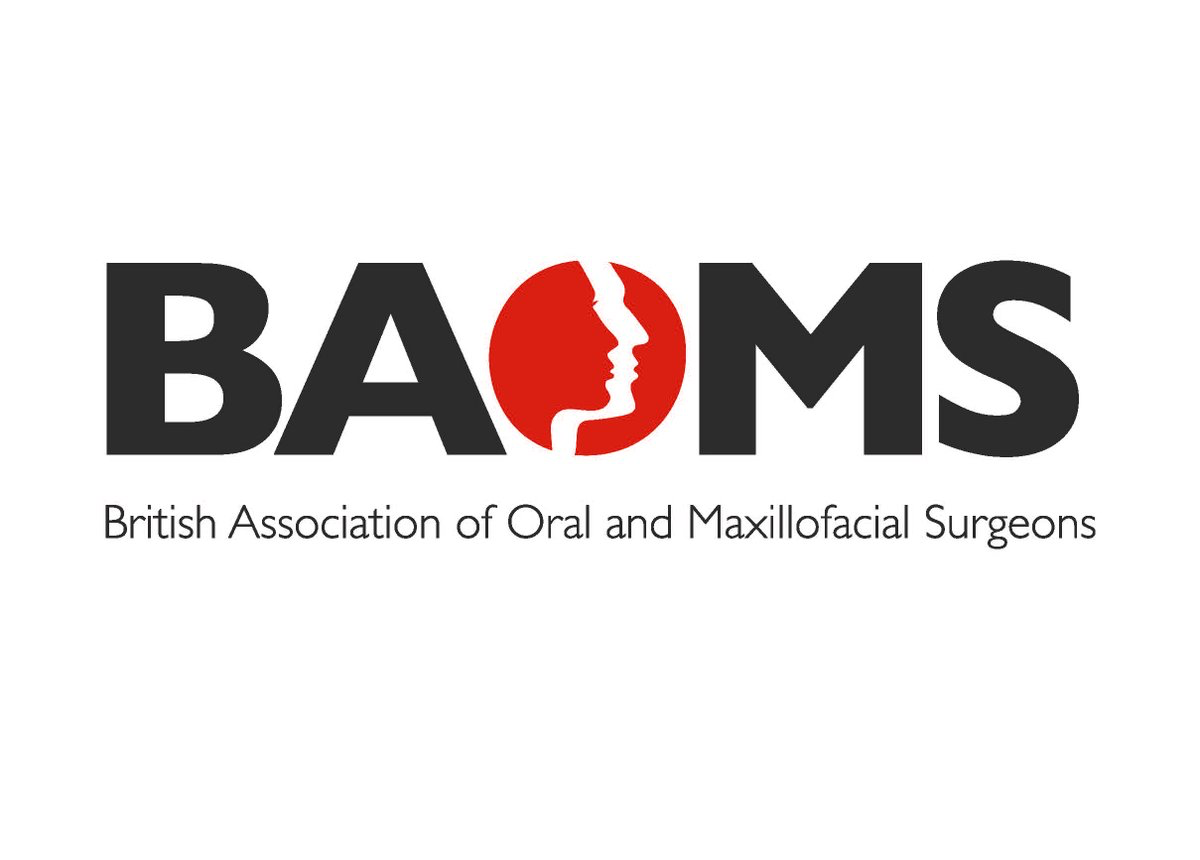 Correlation between primary subsite and respective sentinel node location in head and neck melanoma- Identifying a predictable lymphatic drainage and reconstructive approach.
Poster Number: P056
D.Armstrong, D.VanGijn, J.Sloane, B.Gurney, C.Newlands 
Royal Surrey County Hospital NHS Foundation Trust
Introduction and AIMS

The predictability of sentinel node biopsy (SNB) to stage and guide management in cutaneous head and neck melanoma (cHNM) is often questioned in the literature with 'challenges' compared with truncal/limb sites; including complex lymphatic drainage and potential need for multiple incision sites. 

The authors demonstrate: (1) a predictability in lymphatic drainage in well-defined anatomical subsites and (2) reproducibility in the ability to combine the reconstruction of the primary defect with access to first echelon node(s).
.
Results/STATISTICS
MATERIALS/Methods

Prospectively collected data on patients undergoing SNB for cHNM in a single institution over a nine-year period were reviewed. 

109 patients were identified and correlation between primary subsite and respective sentinel node(s) location analysed.
Statistical FINDINGS
The most commonly found primary lesion subsites were the cheek, pinna, scalp, temple, neck and forehead. Less frequently encountered anatomical subsites in this cohort included the nose, eyebrow, shoulder, clavicle, post-auricular and lateral canthus. 

The cheek, pinna, scalp and temple frequently localised to sentinel nodes in the parotid and level II. Neck and forehead subsites frequently localised to sentinel nodes in level II and parotid/temple regions respectively. 
SNB access and primary site reconstruction can be simultaneously achieved by advancement and pedicle flap designs or harvesting full thickness skin grafts overlying nodal harvest sites.
Conclusions
These data demonstrate a predictable correlation between sentinel lymph node location and commonly encountered anatomical subsites. This has benefits in surgical planning and in communication with patients prior to results of radionuclide location; often performed on the same day as surgery.
CONTACT
Daniel.Armstrong@nhs.net